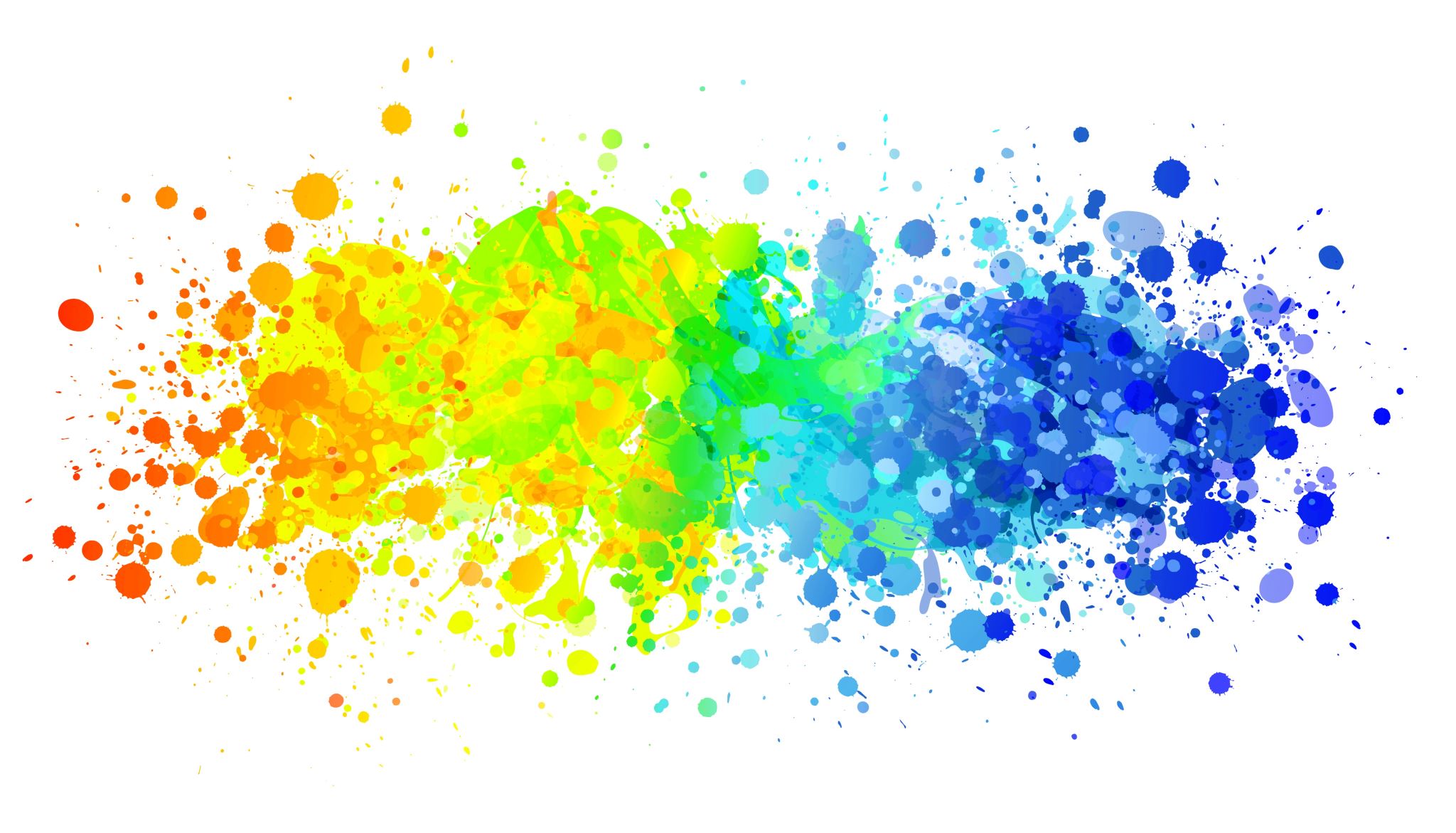 Clerk’s CornerApril 16, 2024
Serving as Clerk of Session
Introduction to Serving as Clerk
The session nominated you to serve as Clerk of (Active Ruling Elder) or to (Inactive Ruling Elder). Now what? Hopefully, you read the duties of Clerk in the Book of Order before agreeing to serve (G.3-0104), but the duties there are bare-bones and do not include all the duties you will be expected to perform during your tenure as Clerk. One of the first things you need to do is to become familiar with the Book of Order and Robert’s Rules of Order Newly Revised.
Officers of the Session
According to the Book of Order, two officers are required to be elected to lead the session: the moderator and the clerk. (G-3.0104) Other officers are elected by the session or may be mandated by the incorporation statutes of the state (i.e. the treasurer). The moderator is usually the pastor of the church or someone assigned by the presbytery in certain circumstances. The clerk “shall be a ruling elder elected by the session for such term as it may determine.” (G-3.0104). Minutes must record the election each year of the clerk and the treasurer, even if the term is longer than a year. “Clerk for life” is not a recognized term. Note: The treasurer does not have to be a ruling elder.
What Do Clerks Do?
The one responsibility specified in the Book of Order that we would expect is “The clerk shall record the transactions of the session.” Okay, you probably knew that! Note the word “transactions.” Transactions are actions of the session; you need not record every statement in a discussion, but enough explanation should be in the minutes so that someone reading the minutes in the future would understand what was happening. Technically, all that  is required are any motions before the session, the votes taken, and whether or not they passed.
What should your minutes include?
Type of meeting (stated, called, special)
Name of your church
Date, time and place when meeting convenes and when it adjourns
Each meeting is opened and closed with prayer
Moderator’s name and the names of those present
Actions taken by the session
Reports from committees and recommendations
Other Duties
Preserve records carefully. Remember these records are permanent documents never to be destroyed.
Furnish extract from the records when required by another council (presbytery, synod, General Assembly) This is not a common request, but it is the clerk’s responsibility to provide when asked.
In conjunction with the rest of the session, maintain membership rolls and participate in the review and adjustment annually. You may write letters of transfer, record new members, and record the death of a member.
Serve as the clerk for congregational meetings and prepare the minutes (G-1.0505)
Work with the moderator to prepare the meeting agenda for stated and called session meetings, congregational meetings, and meetings of the corporation. Remember to sign all minutes and have the moderator sign congregational meeting minutes.
Making things a little easier
Set up a list of agenda items done annually. On the FRP website there are guidelines and forms to help you, particularly the Session Records Form (the checklist).
Review the minutes/agenda from last year to help avoid missing anything.
Review the minutes from the most recent session meeting to see if there is old/unfinished business to conduct.
Look for confirmands, baptisms that need to be approved by the session.
Sit next to or near the moderator at the meetings to be able to keep things on track. For instance, you might whisper “we still need a second” or “we haven’t voted yet.”
KEEP YOUR SENSE OF HUMOR. You are working for the Lord and His church. It is a privilege, not drudgery. Speak up and give your opinion, but model what it means to abide by the majority rule.